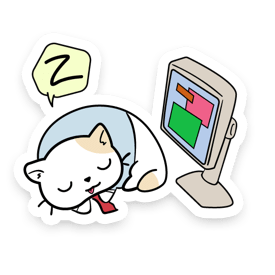 Digital Literacy Scavenger Hunt
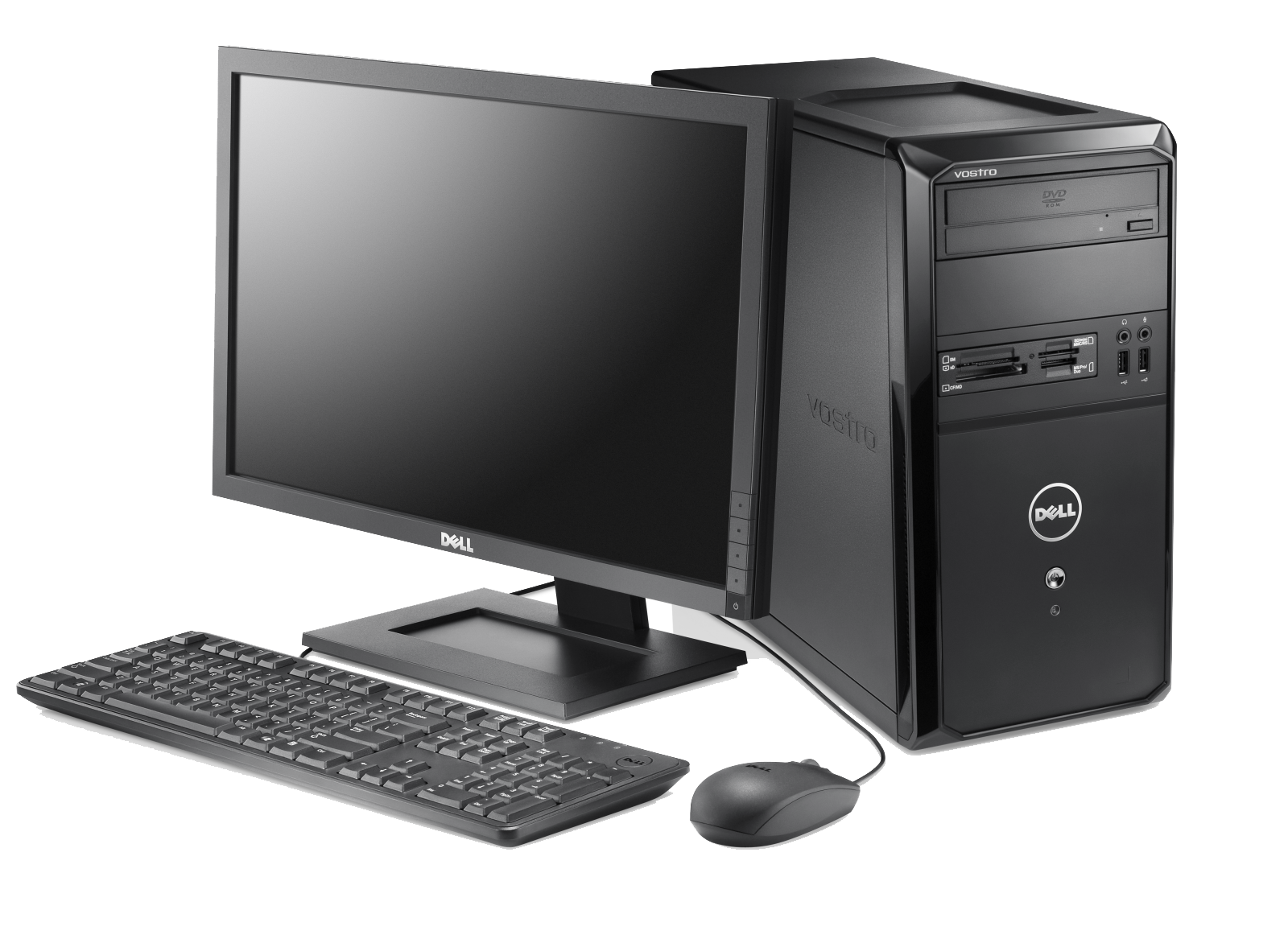 Bridget
By
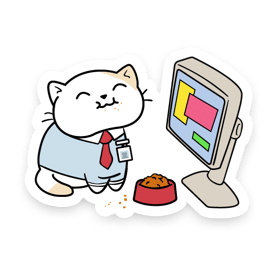 Section A: Guess Who?
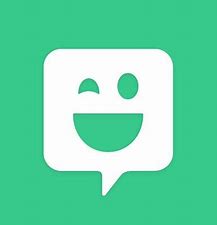 To create these emojis, I used an app called Bitmoji
Mr. Blake
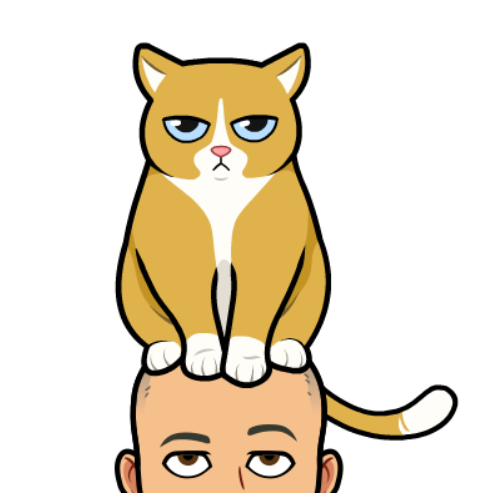 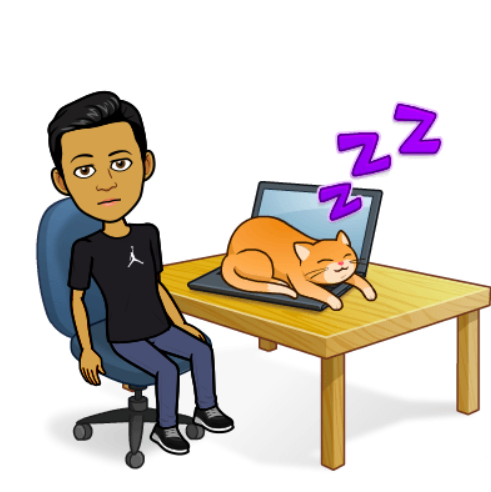 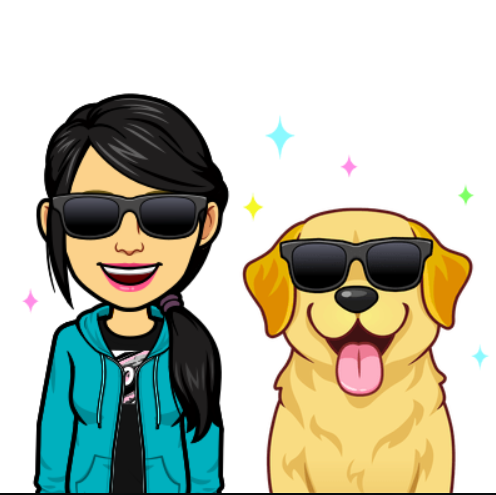 Ms. Kim
Mr. Raghoobarsingh
Section B: Solve the Riddle
The answer is Office 365
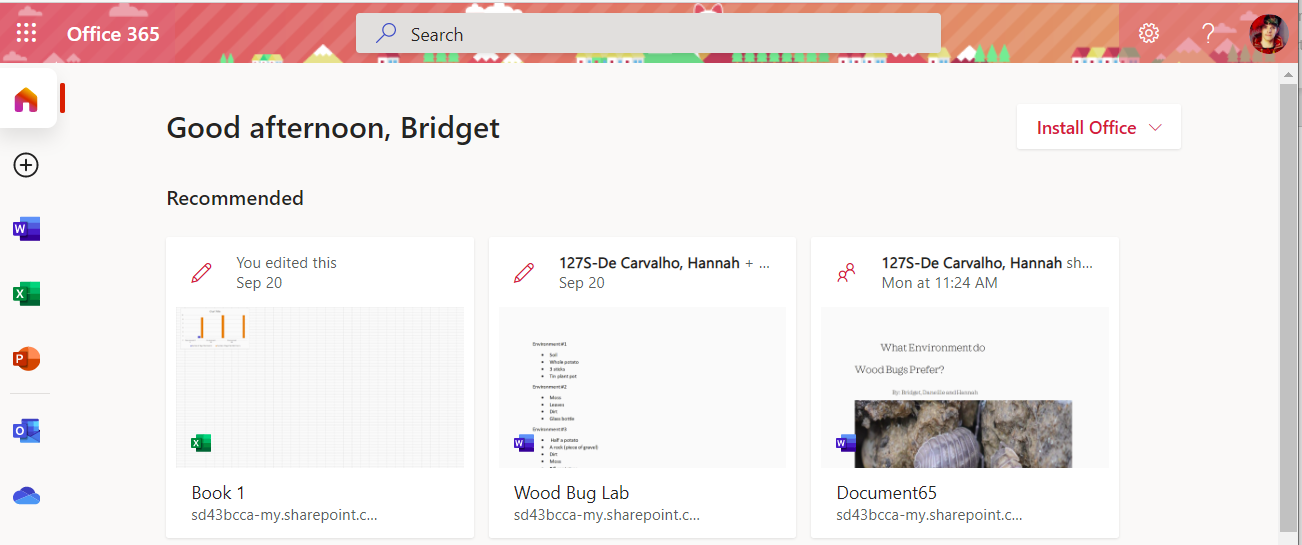 Section C: Food Recipe Theatre
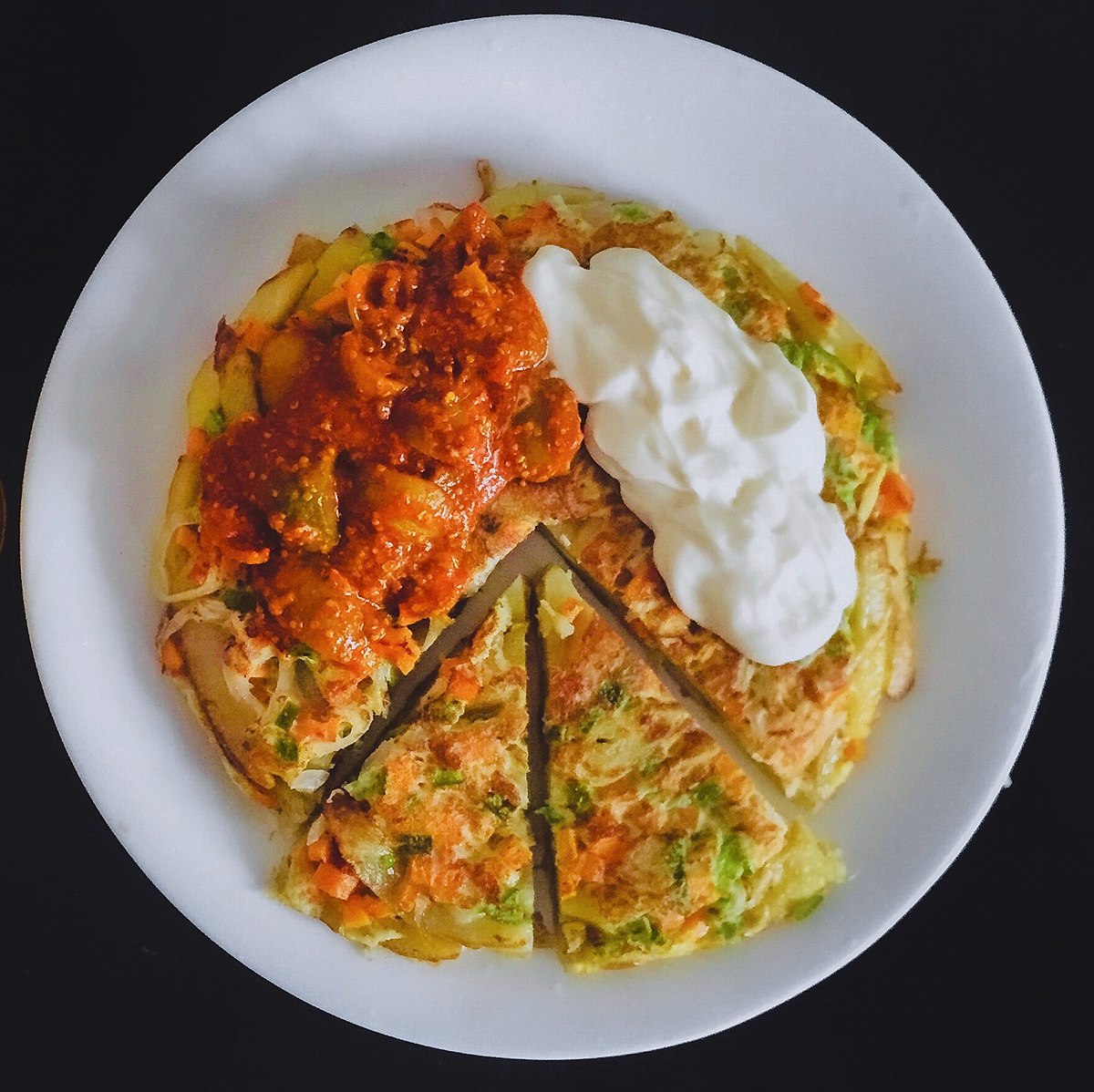 Chipsi Mayai or Zege is a Tanzanian street food
It is a French fry omelette
Section D: Hit the Post!
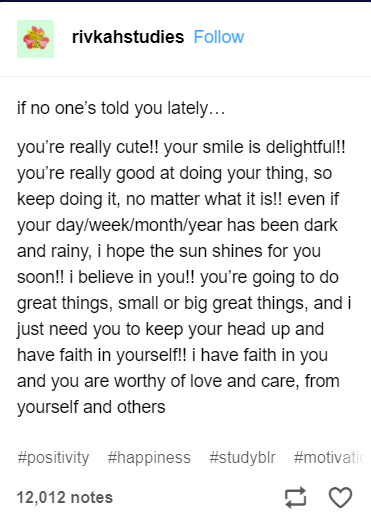 This post is from Rivkahtudies on tumblr
I chose this post, because it made me feel                                         good about myself, and that I am a capable                                   person. It also reminded me that I am loved                                         by my family and friends.
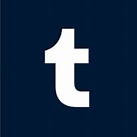 Section E: Hash -Tag -Your It
#RoomAesthetic
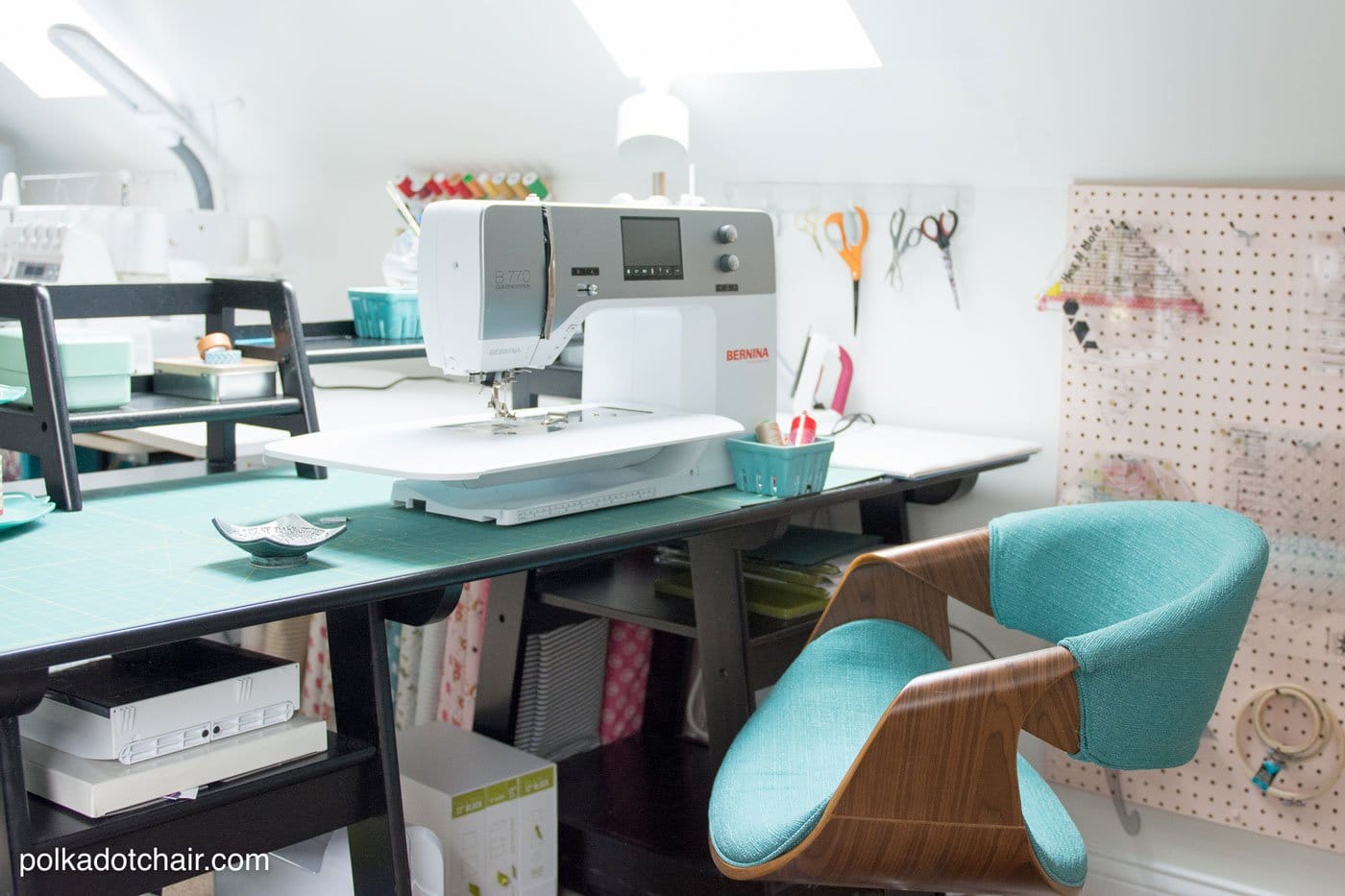 I don’t have social media, so with the help of one of the very nice student leaders,                        we found what hashtags that were trending on tiktok this week
I am not able to provide a link to these as I don’t have tiktok
#LaptopCat
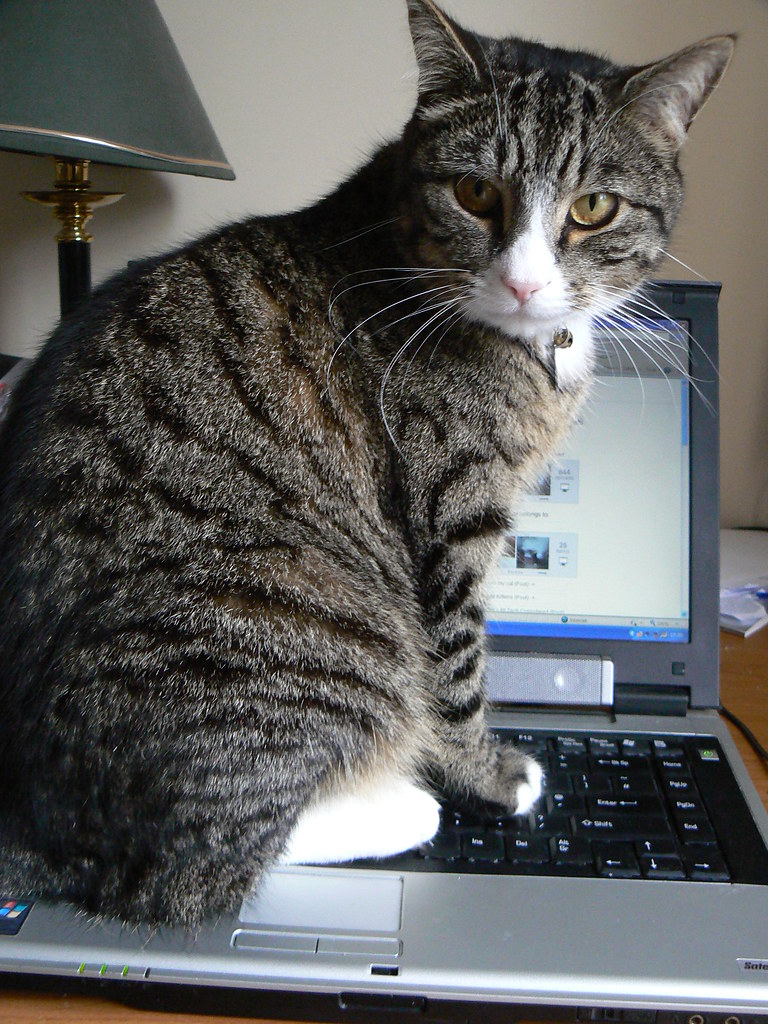 #RememberWhy
#NBAChampion
#ScaryStories
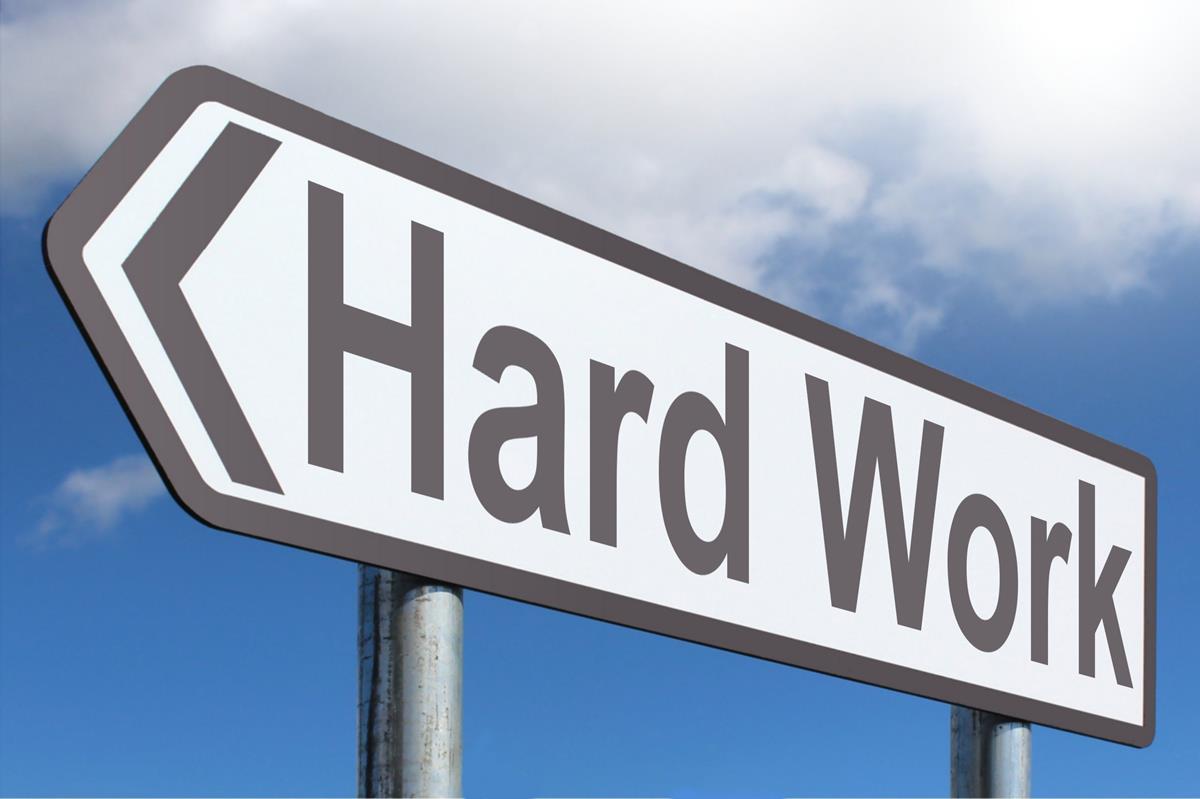 #TookaNap
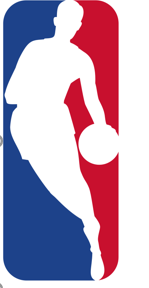 #BaseballSzn
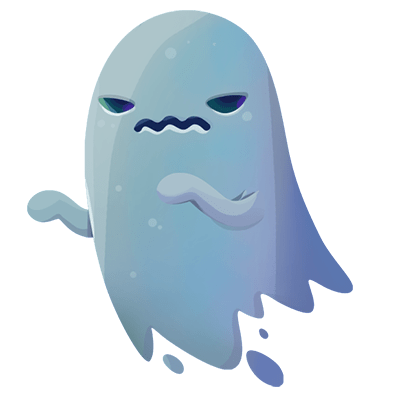 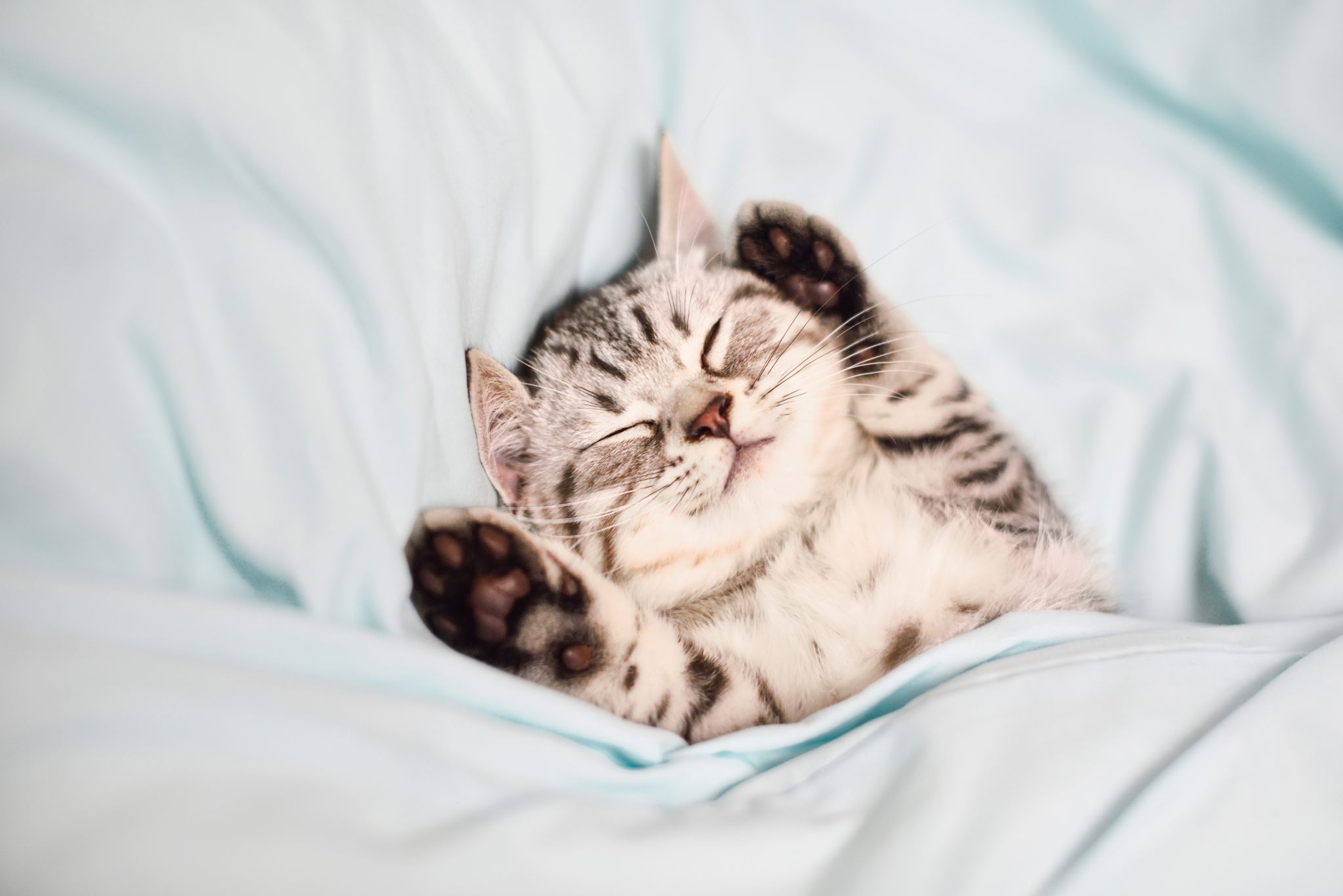 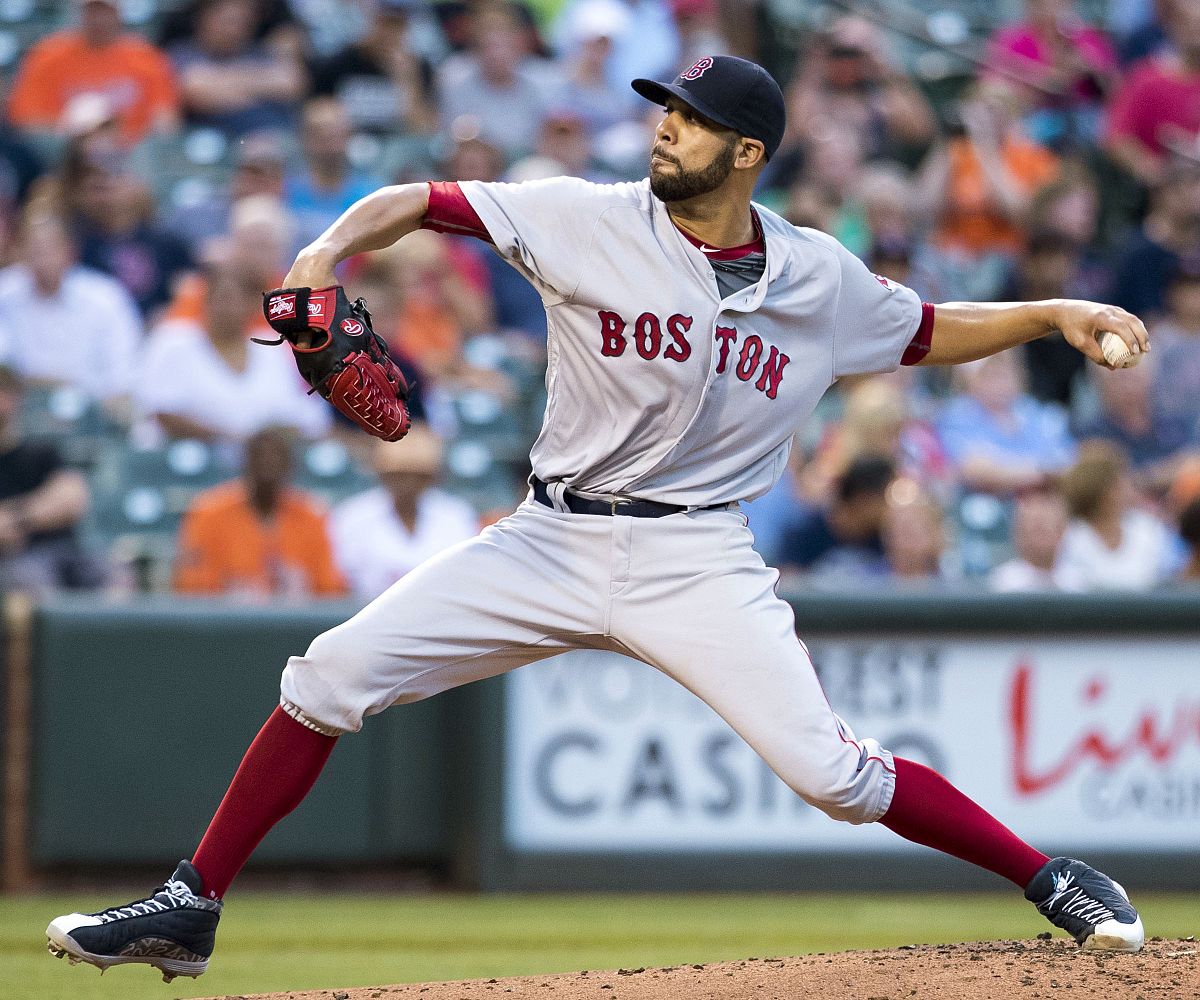 #ToMyBestFriend
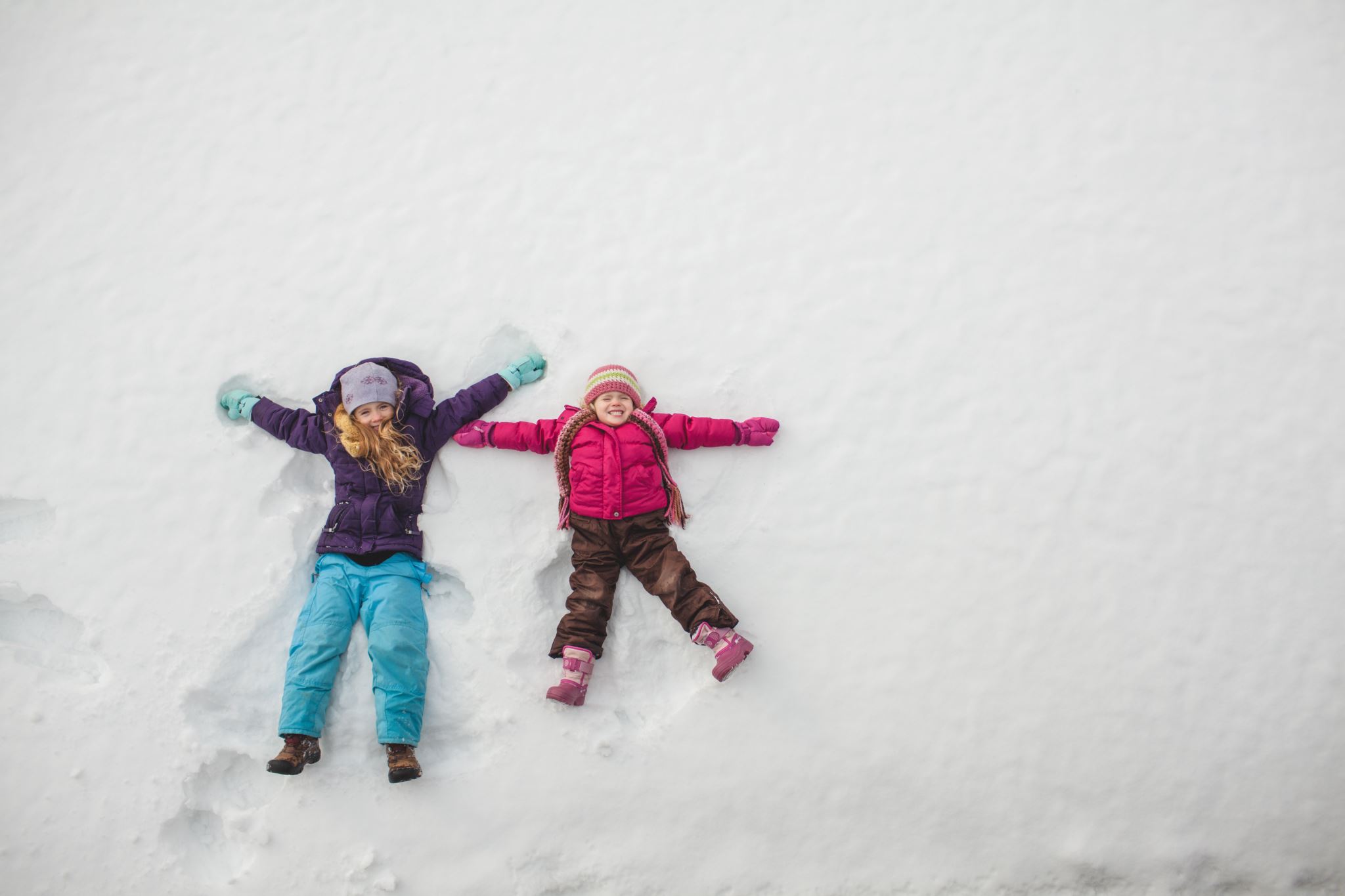 #BeConvincing
#OriginalMusic
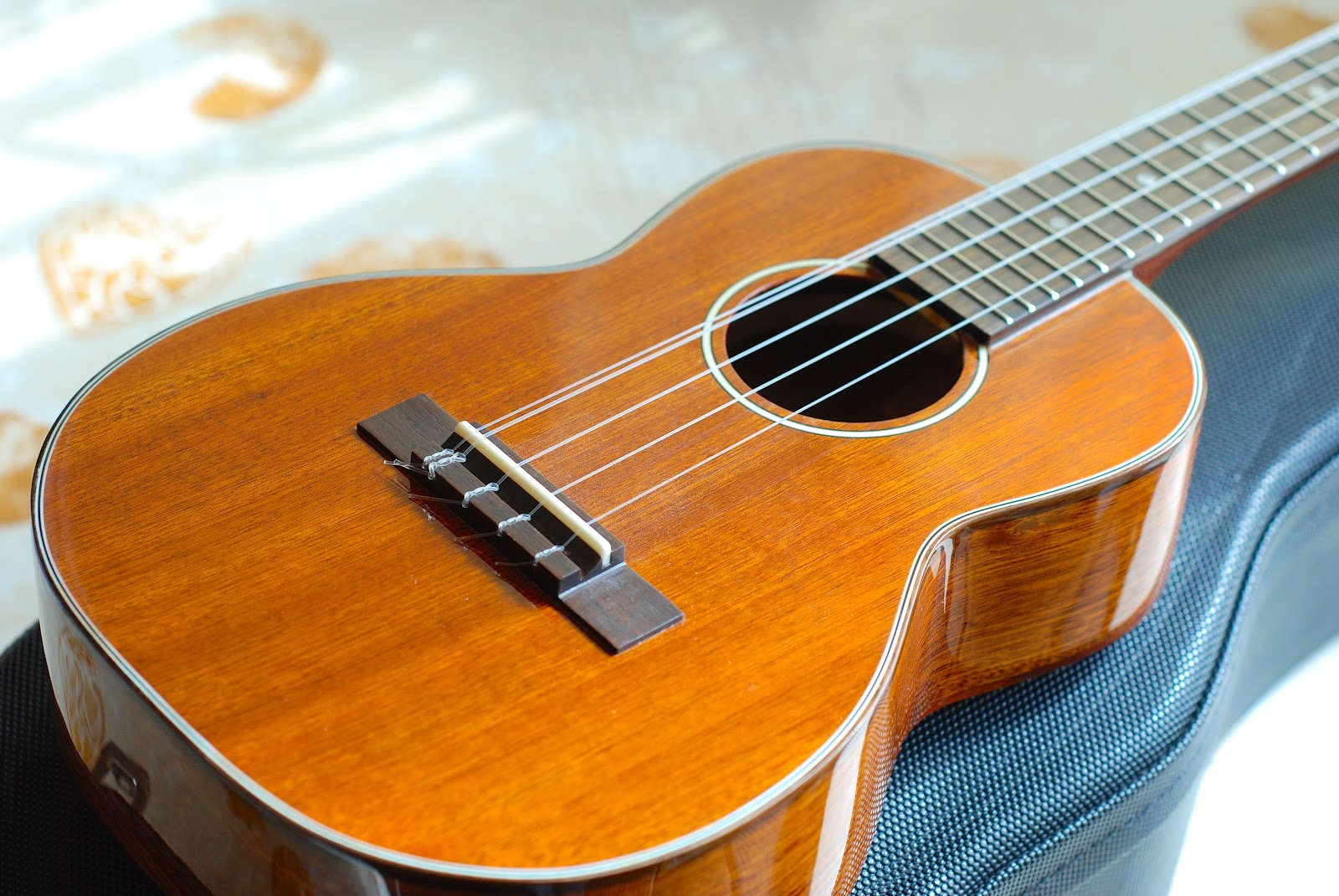 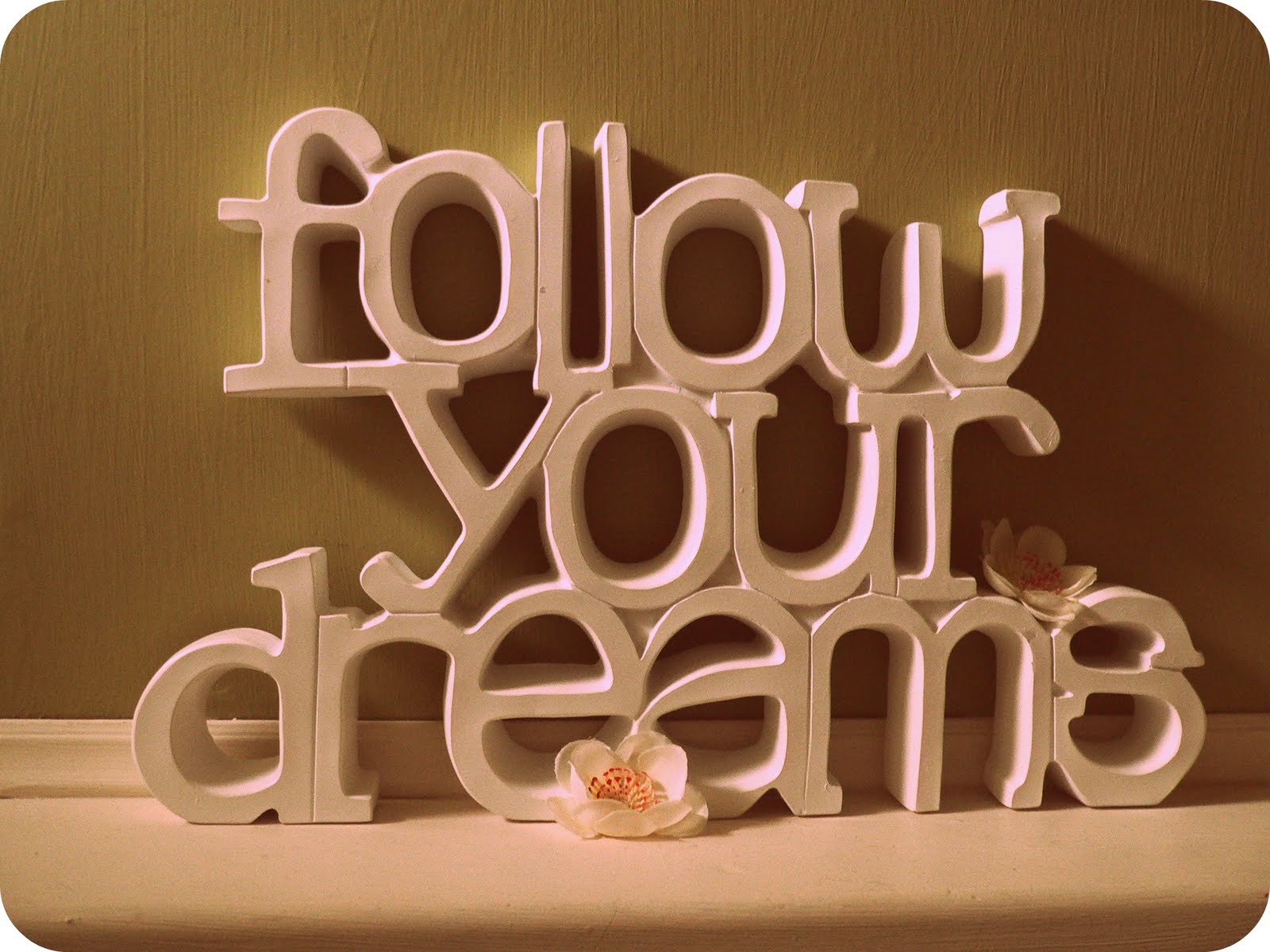